Lecture 2.1 Multiphase flow in pipesScheduled  Tuesday 26/1 2021
Considering: Multiphase flow 
Flow regimes. Chapter 2.1 
Stratified flow. Chapter 2.2.1, 2.2.3, 2.2.4
Why bother?  Flow of un-processed fluids (oil, gas, water) from wellhead clusters
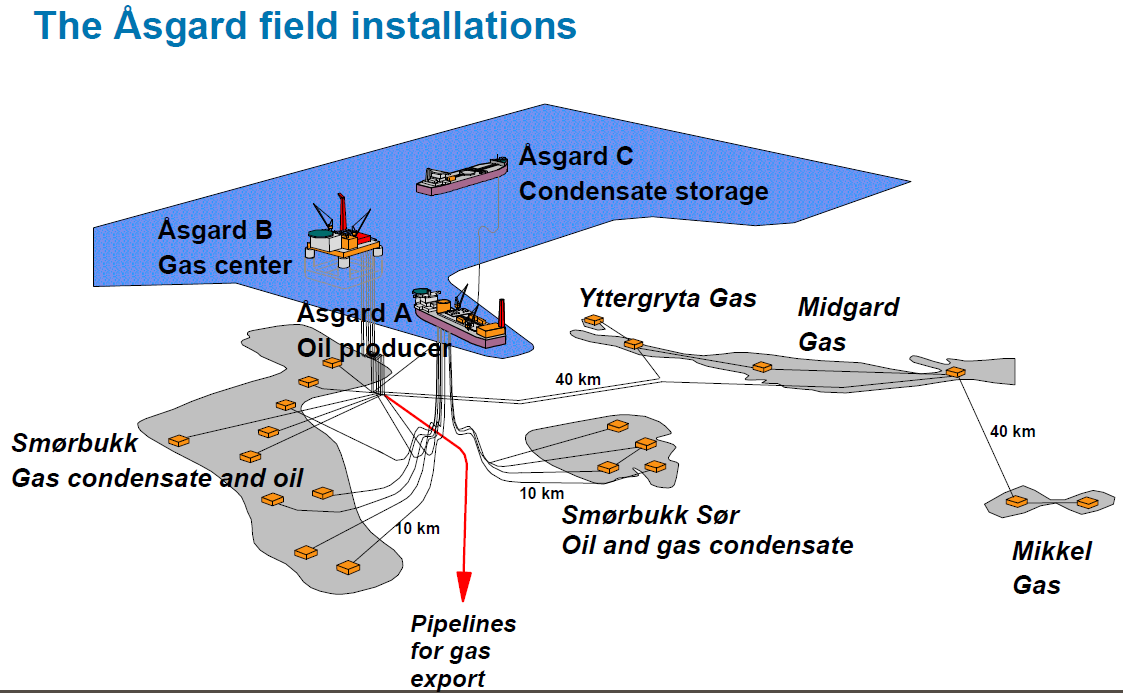 Horizontal flow regimes
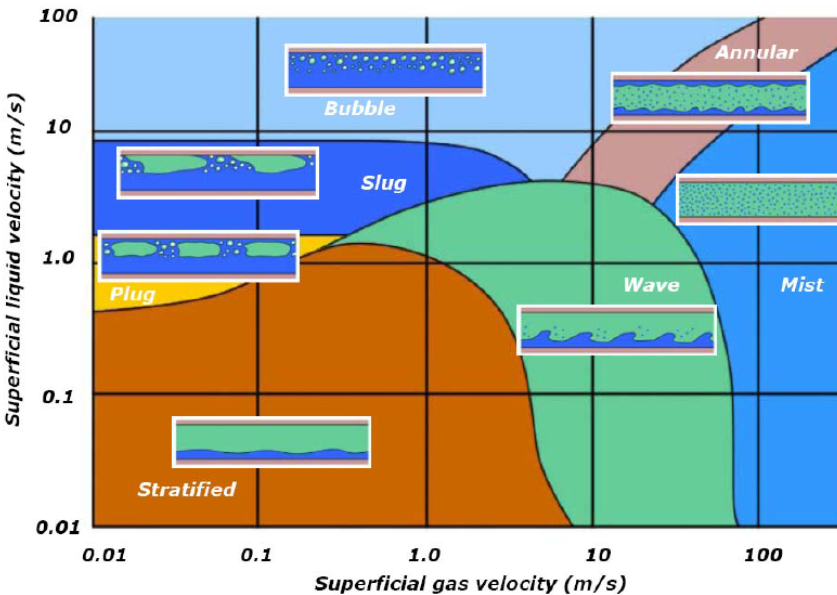 Note 1: «Bubble», «Finely dispersed bubble», «Mist» and «Churn» may behave like «Mixtures»
Note 2: Do not use «flow regime maps» for prediction.
Stratified flow
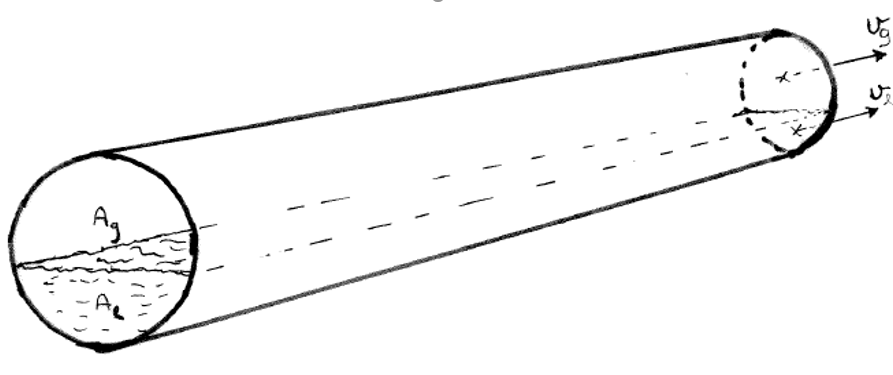 Velocities:
Holdup:
Force balances
Where:
Homogenous mixture:
Separate channels
Gas:
Liquid:
Pressure drop condition
Equal pressure gradient in gas and liquid channels
             Eliminating : dp/dx  provides necessary condion



Channel geometry providing relations between
Gas- and liquid filled areas:            
and wetted perimeters:
Stratified geometry
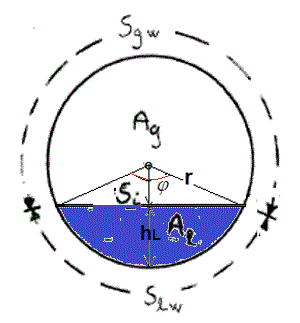 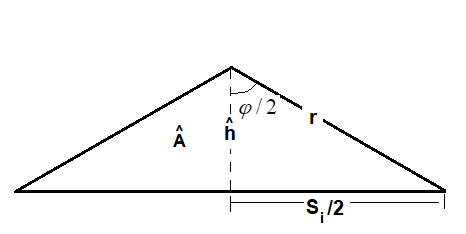 Note: For radius r, choice of any of the variables above, e.g.: hL enables us to
calculate the others needed for the pressure drop condition:
What variable would you chose?
Some relations based on «opening angle»
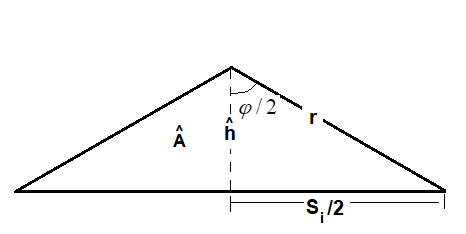 Flow calculation for stratified geometry
Pressure drop condition, depending  on opening angle
Wall shear (gas as example)
Thus also shear stresses depend on opening angle :
Prediction: Seek opening angle, such that: F(f )=0
Rough approach: Calculate  for an array of angles and pick closest to zero: red arrow
More elegant: find angle that minimizes:        ,  eg. by NR-iterations